Universidade Estadual de Maringá
Programa de Pós-graduação em Ciências Biológicas (Área de concentração: Biologia Celular e Molecular) – PBC 
 
VII Curso de Inverno em Biologia Celular e Molecular
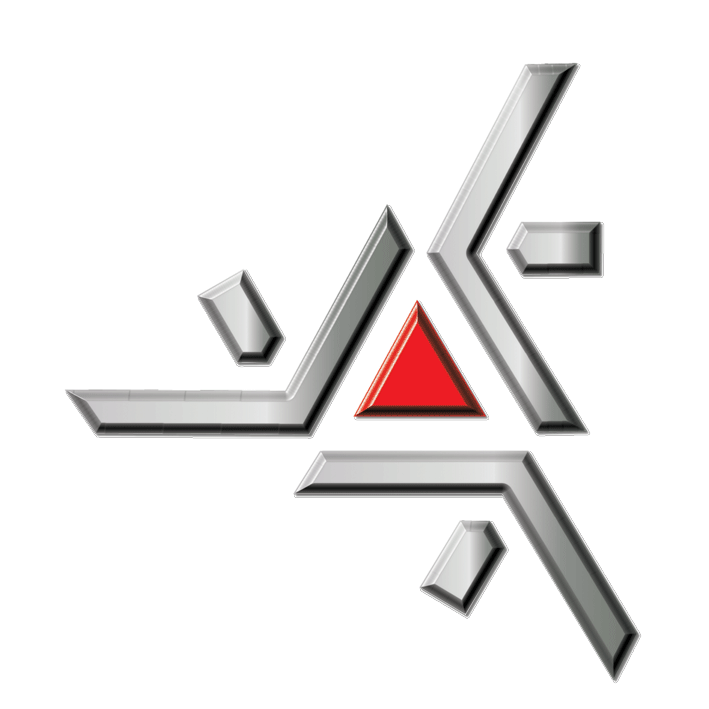 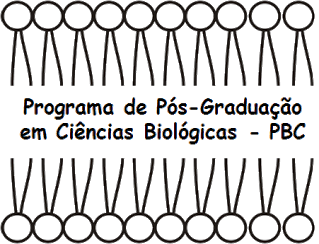 Minicurso 3: Expressão heteróloga e purificação da proteína de reparo, KIN
LORF
Laboratório de Organização Funcional do Núcleo
Ministrantes:
    Francisco Ferreira Duarte Júnior
    José Renato Pattaro
Participantes:                                                 
    Daniel Caligari
    Mariana Rocha
Proteína KIN
A proteína KIN foi identificada em 1989 em células de rato a partir da reação cruzada de anticorpos monoespecíficos, dirigidos contra a proteína RecA de Escherichia coli.
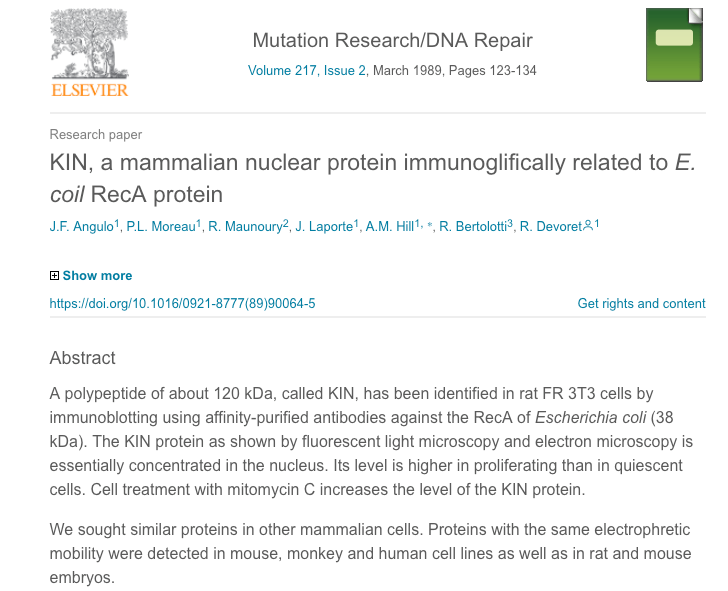 Foi inicialmente denominada como KIN17, mas, posteriormente, recebeu o nome de BTCD (Binding To Curved DNA), ou seja, proteína que se liga à DNAs curvos, encontrados em hotspots de recombinação ilegítima em cromossomos eucarióticos.
GENE KIN
O gene kin codifica uma proteína nuclear que se liga à ácidos nucleicos, contendo 393 resíduos de aminoácidos. Em humanos, este gene está localizado no braço curto do cromossomo 10.
 	O gene KIN é conservado filogeneticamente, indicando atividade funcional em processos biológicos indispensáveis.

 Em murinos
	A proteína KIN está associada à cromatina, formando focos de replicação por todo o nucleoplasma, similar àqueles observados com outras proteínas envolvidas no reparo do DNA, na replicação e no splicing de RNA.
	Importante para um eficiente reparo e resolução das quebras de fita dupla, ocasionadas por radiação ionizante e pela troca de isotipo de imunoglobulinas pelos linfócitos B.
A proteína KIN é expressa em mamíferos e mostra alta expressão em:
Células humanas de músculo esquelético; 
Coração; 
Testículos; 
Células com altas taxas de proliferação, como tumores. 
 
Estes dados apontam que KIN tenha um papel na replicação.

 Ainda,
  	Vem sendo associada as funções de fator de transcrição em bactérias e leveduras;
	 Reprogramação da expressão gênica global na adaptação de plantas à disponibilidade limitada de cobre, pela interação com a proteína PL7.
Proteína KIN
Em neurônios:
 	Existe a evidência de um papel alternativo, ao invés da replicação, já que esses não se dividem mais depois de maduros;

 	Estas células possuem altos níveis de expressão de KIN quando comparadas as outras células do sistema nervoso central;
  
 Estrutura tridimensional
 	A estrutura tridimensional da proteína KIN ainda não foi resolvida por métodos experimentais e nem por modelagem in silico, devido à falta de moldes estruturais para a maioria das sequências, indicando uma estrutura ímpar para essa proteína.
Proteína KIN
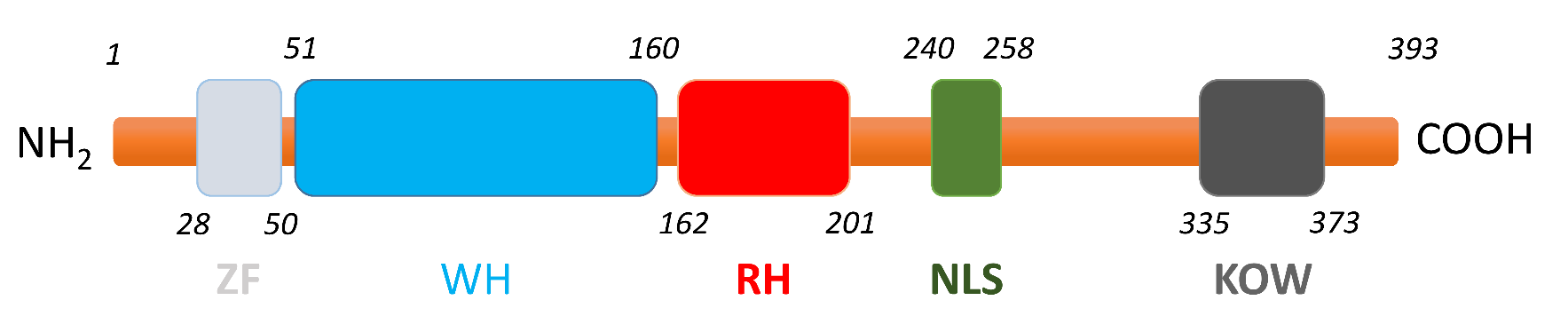 A proteína KIN é composta estruturalmente por motivos particulares:
Um dedo de zinco - interação com DNA e RNA;
Um domínio de hélice alada (Winged Helix Domain) - geralmente suportam interações com o DNA, mas neste caso, mediam interações proteína-proteína;
Um domínio homólogo à proteína RecA de E. coli;
Sinal de localização nuclear (NLS) - assegura a localização nuclear da proteína;
Um motivo KOW (Kyrpides Ouzouns Woese) - interações proteína-proteína e proteína-RNA.
Proteína KIN
Células transfectadas com RNA de interferência contra KIN tendem a apresentar:
Taxa reduzida de síntese de DNA; 
Acúmulo na fase S;
Maior sensibilidade à mutagênese.

Agentes mutagênicos, como radiação ionizante e a luz ultravioleta, induzem uma resposta tardia da KIN, levando ao aumento da sua expressão e a alteração da localização nuclear.
      A resposta da proteína induzida por UV é dependente da integridade da maquinaria de reparo.
Expressão Heteróloga
A expressão hereróloga de uma proteína é a produção de uma determinada proteína de interesse em um organismo ao qual não é encontrada naturalmente;

O gene que codifica tal proteína é colocado no organismo que a produzirá por meio de técnicas de DNA recombinante;

No nosso caso, os vetores de expressão pET23a, foram introduzidos no citoplasma das bactérias E. coli por meio da técnica de transformação por choque térmico.
Expressão Heteróloga
O segmento de sistemas de expressão procariótica dominam o mercado em 2017;
Espera-se que o mercado de expressão de proteínas atinja USD 2.850,5 milhões em 2022, 72% a mais do que os USD 1.654,0 milhões esperados para 2017;
A prevalência de doenças crônicas, o aumento das atividades de pesquisa sobre proteínas baseadas em recombinantes e o crescimento das ciências da vida e das indústrias biofarmacêuticas são os principais fatores que impulsionam o crescimento desse mercado;
O segmento de aplicações terapêuticas mantém a maior participação no mercado. No entanto, espera-se que o segmento de aplicações de pesquisa cresça com a maior taxa de crescimento durante o período de previsão.
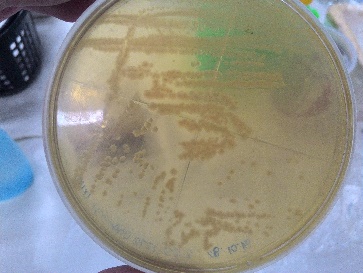 Expressão da Proteína HSAKIN(His)6
12-16h à 37 ºC
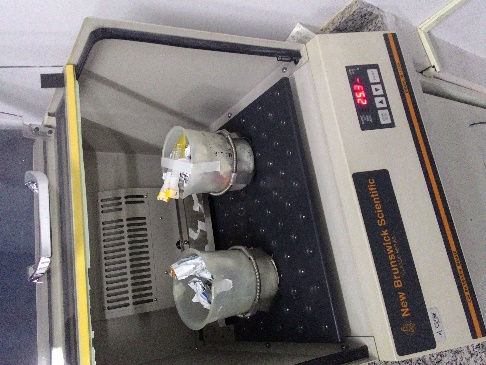 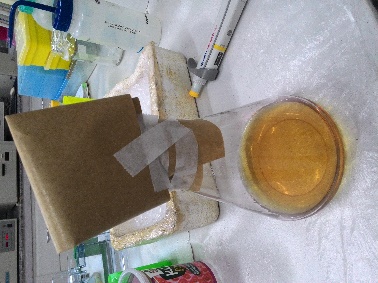 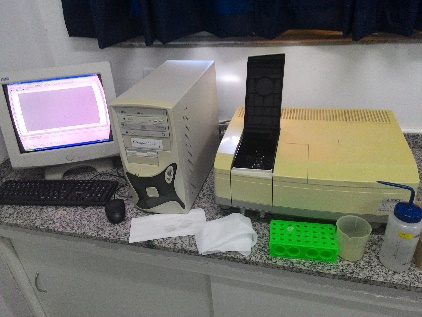 Scale up
75 rpm à 37 ºC por ≈ 4h
OD600 0,4 – 1,0
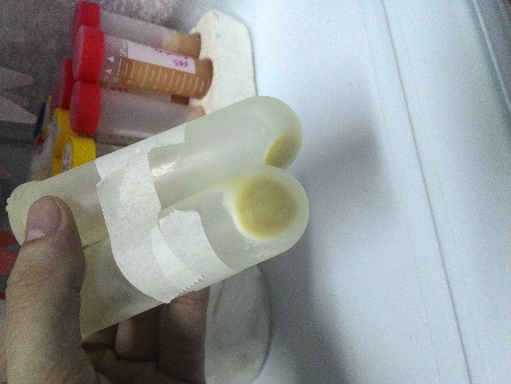 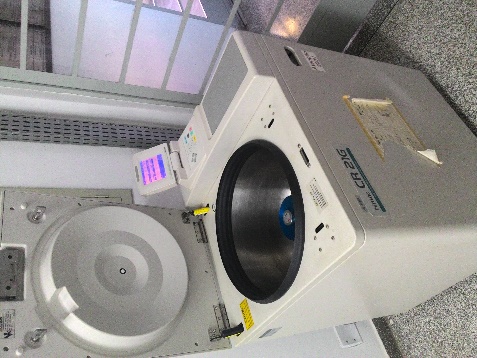 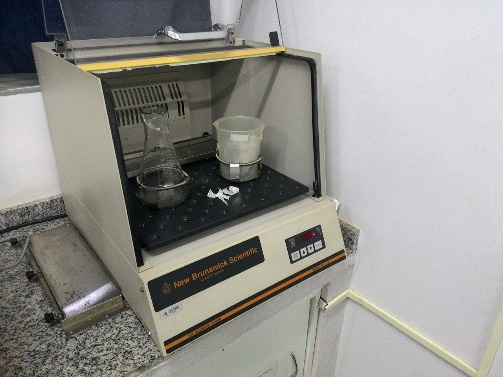 Pellets armazenados à -20 ºC
10.000 x g por 10 min à 4 ºC
75 rpm – 30 ºC por 4h
Purificação da proteína (HSA)KIN.(His)6
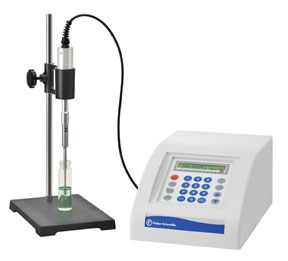 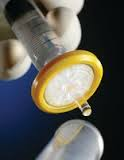 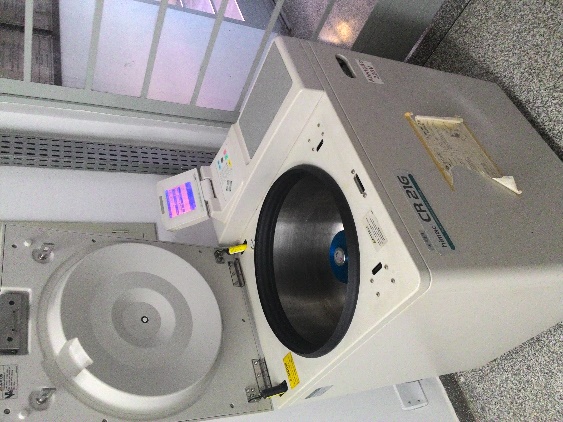 4 minutos no gelo
Pulsos
 20 seg On
 20 seg Off amplitude de 60%
O pellet da cultura será ressuspendido em tampão de lise (50 mM NaH2PO4, 300 mM NaCl e 10 mM Imidazol, pH 7.4 com 0,5 mM de PMSF e inibidor de protease 1X);
Millex® 0,22 µm
10.000 x g por 10 min à 4 ºC
Purificação da proteína (HSA)KIN.(His)6
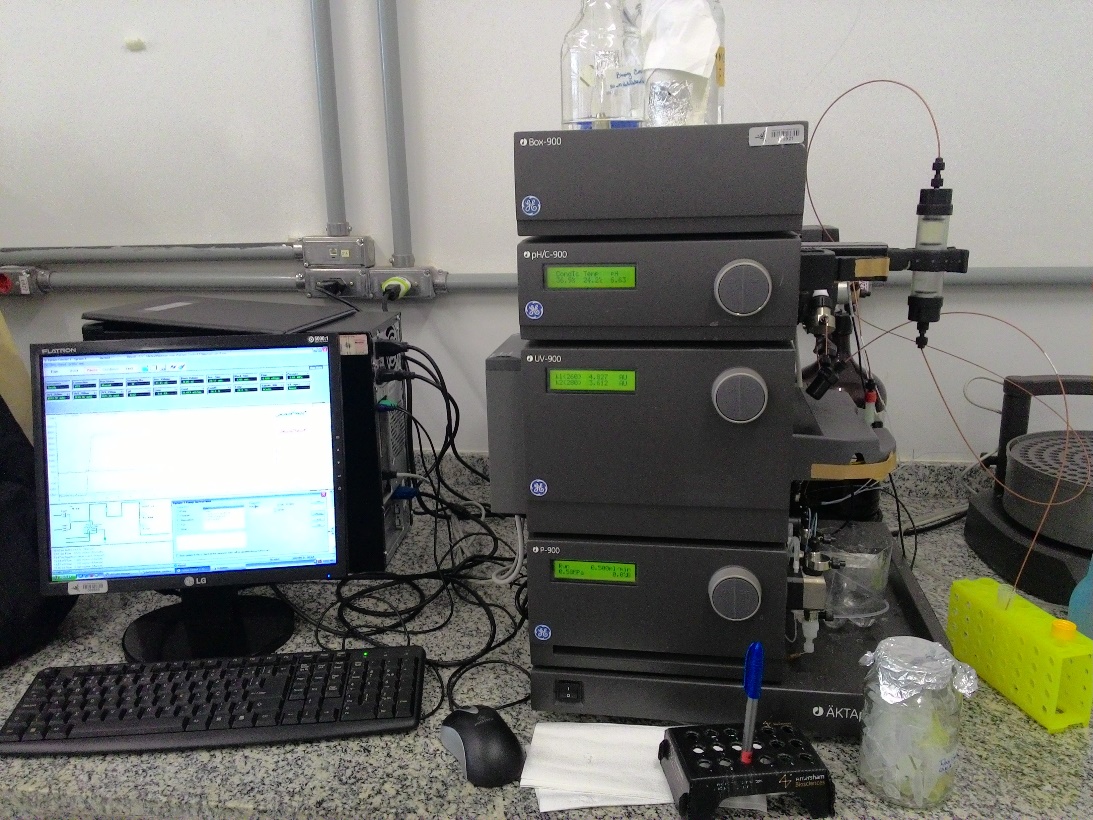 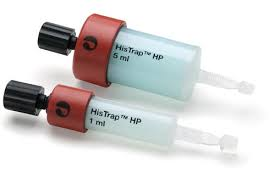 HisTrap, GE
AKTA Purifier, GE
Purificação da proteína (HSA)KIN.(His)6
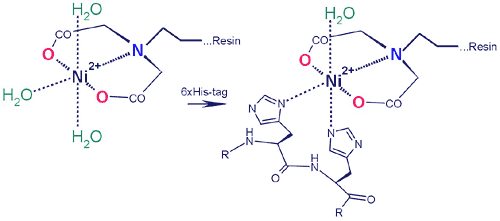 Imidazol
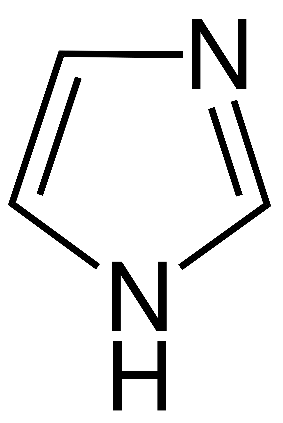 Purificação da proteína (HSA)KIN.(His)6
elution
wash
FT
mm
52 kDa